Детская литература                           КЛАССНЫЕ  ДRУЗЬЯ 2                                                                                 Марцела Хударова                                                                                 527887
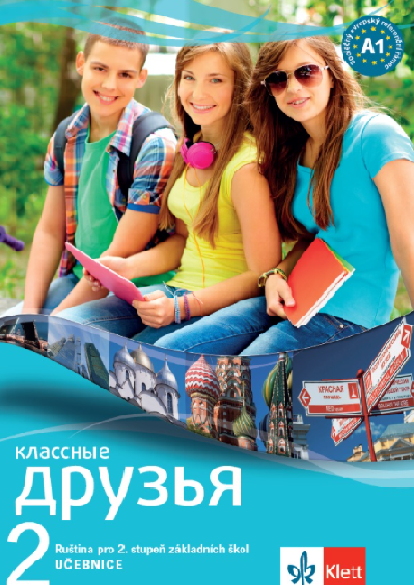 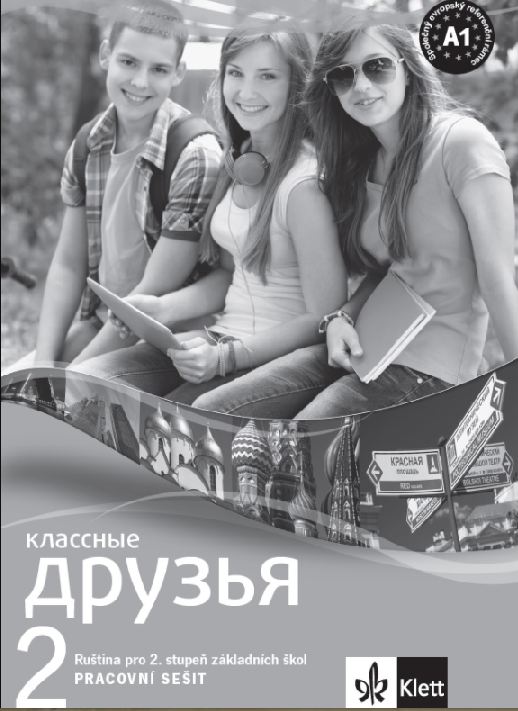 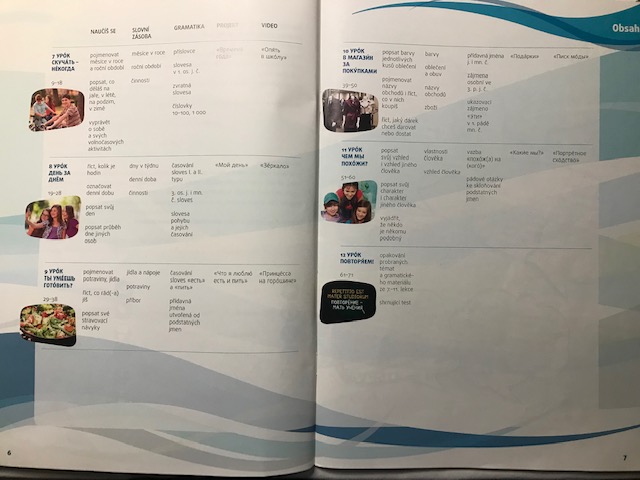 7 урок  Скучать – некогда!
ТЕМЫ:
Времена года
Месяцы
Свободное время
Числительные 10-100, 1000
ПРИМЕР ИСПОЛЬЗОВАНИЯ ТЕКСТА:
Ученики могут прочитать сокращенный текст, обозначают месяцы, выучат лексику и после этого учитель включает мультик со сказкой.
Знаешь ли ты, сколько месяцев в году?— Двенадцать.А как их зовут?— Январь, февраль, март, апрель, май, июнь, июль, август, сентябрь, октябрь, ноябрь, декабрь.Только окончится один месяц, сразу же начинается другой. И ни разу еще не бывало так, чтобы февраль пришел раньше, чем уйдет январь, а май обогнал бы апрель. Месяцы идут один за другим и никогда не встречаются.Но люди рассказывают, будто в горной стране Богемии была девочка, которая видела все двенадцать месяцев сразу. Как же это случилось? А вот как.
https://www.youtube.com/watch?v=DmZ__2PWzhY
ПРИМЕР ИСПОЛЬЗОВАНИЯ ТЕКСТА:
Ученики читають стихи. Учитель спрашивает учеников о каких временах года идёт реч. После этого ученики говорят о том что любят делать в отдельных временах года, какие их любимые  виды спортра.
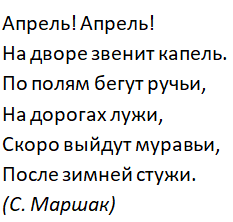 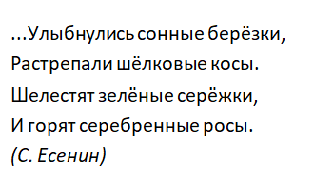 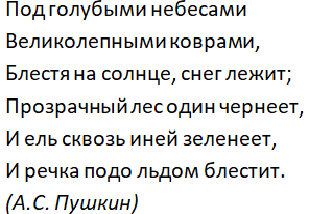 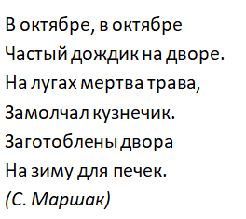 УРОК 8День за днём
Валентин Берестов
ТЕМЫ:
Время, каторый час
Описание дня
Глаголы движения
Приятная весть
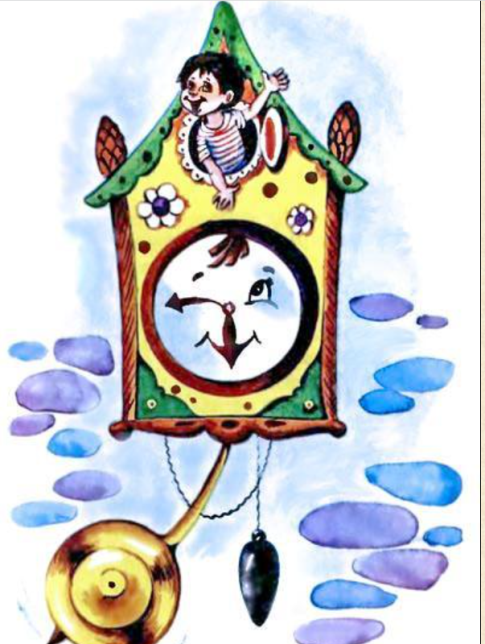 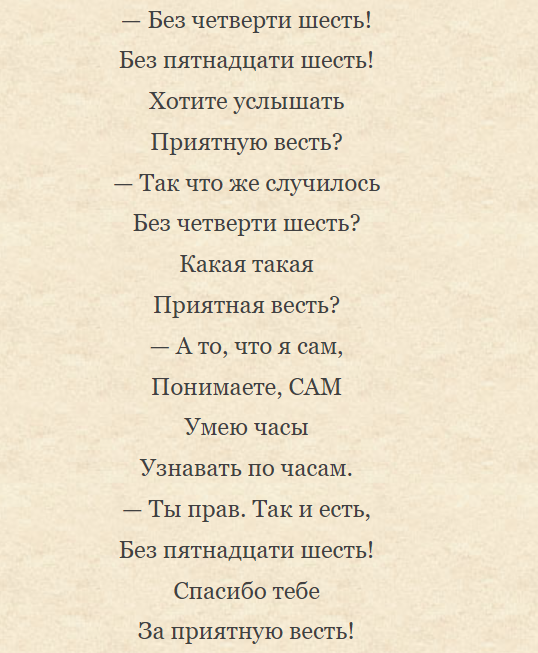 Валентин Берестов
ПРИМЕР ИСПОЛЬЗОВАНИЯ ТЕКСТОВ:

Тексты можем прочитать в начале урока и определить новую лексику
Урок 9Ты умеешь готовить?
Ворона и лиса
И.А. Крылов 
(адаптированный текст)
Ворона сидит на дереве и держит кусок сыра.
- Здравтсвуй, ворона! Как дела? 
Вижу, что ты обедаешь. Приятного аппетита!
- Спасибо!
ТЕМЫ:
Еда, напитки
Что люблю есть
Спряжение глаголов ЕСТЬ/ПИТЬ
РАБОТА С ТЕКСТОМ:
Ученики читают текст. Учитель объясняет  концепцию басни и морали и определяет  ее. 
Учитель спрашивает учеников: кто герои басни? Почему желает лисица приятного аппетита?Кто съел сыр и кто остался голодным?
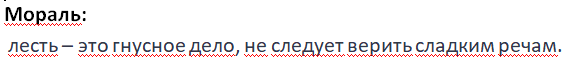 Урок 10В магазин за покупками
ТЕМЫ:
Имя прилагательные ж., м. ср. рода
Название цветов
Название магазинов
Дательный падеж личных местоимений
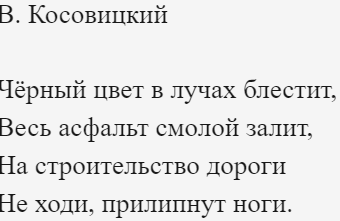 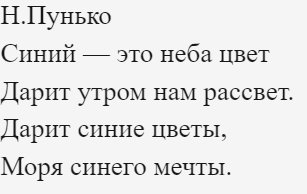 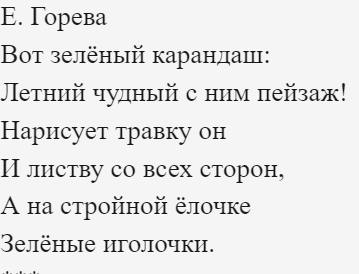 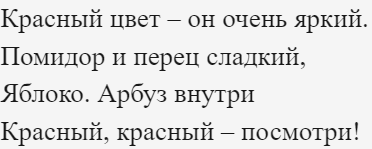 ПРИМЕР РАБОТЫ С ТЕКСТОМ:
Ученики читают текст . У учителя картинки с видами цветов. Ученики соединяют стихи с оперделенным видом цвета.
Стихотворения могут  ученики выучить наизусть, но  каждый выучит только одно стихотворение по собственному выбору.
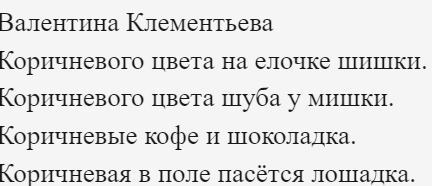 Урок 11Чем мы похожи?
ТЕМЫ:
Описание внешности
Описание свойства характера
«Похож/Похожа на (кого) «
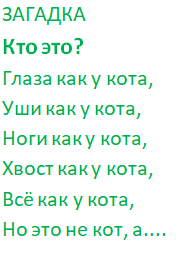 ПРИМЕР ИСПОЛЬЗОВАНИЯ ТЕКСТА:
Ученикам предложен текст, они будут читать его вслух, потом будут определять лексику по теме внешность
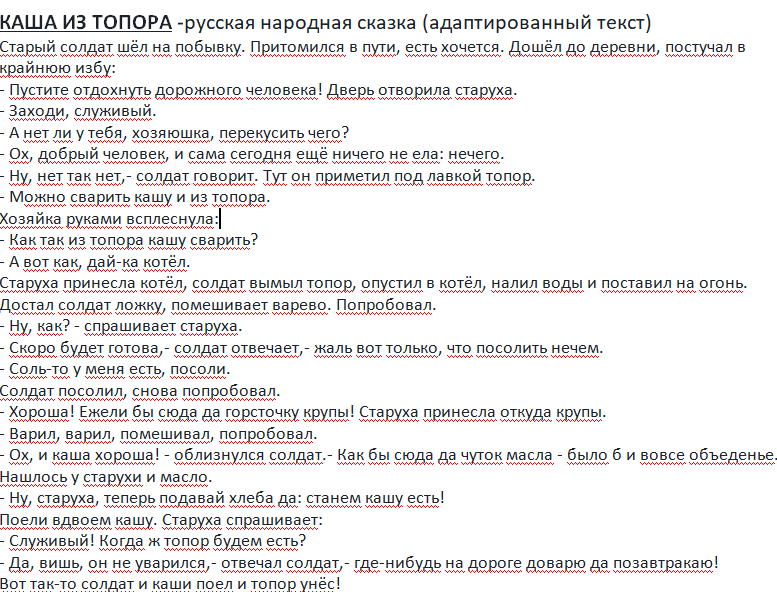 ПРИМЕР РАБОТЫ С ТЕКСТОМ:
Ученики читают сказку, выучат им незнакомую лексику.  Учитель спрашивает учеников о героях,  о их характере.  Ученики ищут глаголы касающееся еды и подготовки . Они могут расказать содержание собственными  словами или могут разыграть сценку.
ПРИМЕР ИСПОЛЬЗОВАНИЯ ТЕКСТА:
Ученики читают текст. Определяют глаголы в тексте. Попробуют  их спрягать, ставят их в прошедшее время.
Урок 12Повторяем!
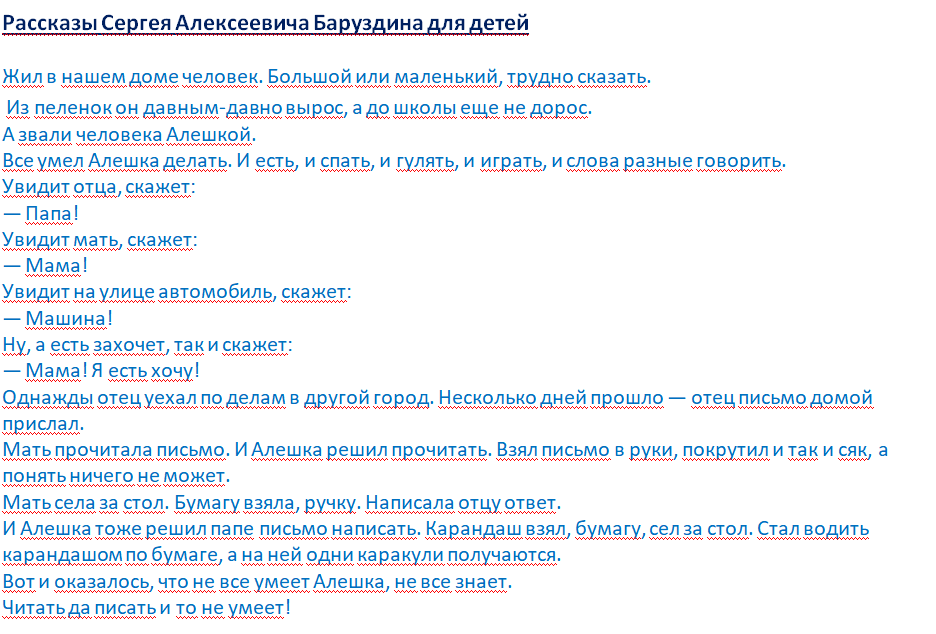 Дни недели
ПРИМЕР ИСПОЛЬЗОВАНИЯ ТЕКСТА:
 Ученикам предоставляется текст , все хором его читают . После этого определяют дни в недели.
Учитель спрашивает учеников какие их любимые и нелюбимые дни недели.
Для развлечения – стихи с движением
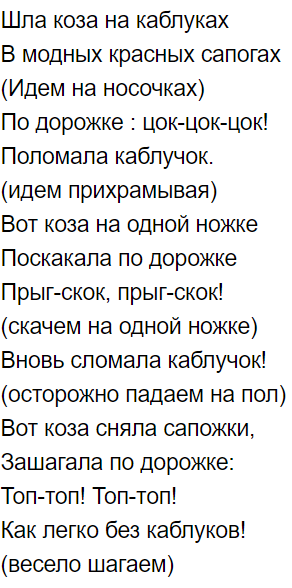 ПРИМЕР ИСПОЛЬЗОВАНИЯ ТЕКСТА:
Ученики прочитают текст.  После этово учитель читает и ученики вместе выполняют задания в скобках
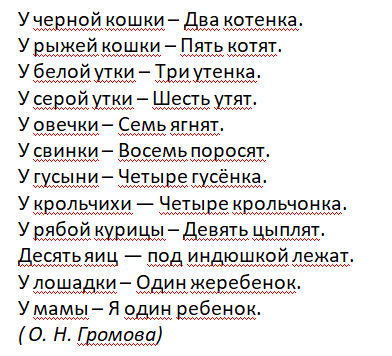 Рассказывать стихотворение и на пальцах показывать число детенышей.
Спасибо за внимание!